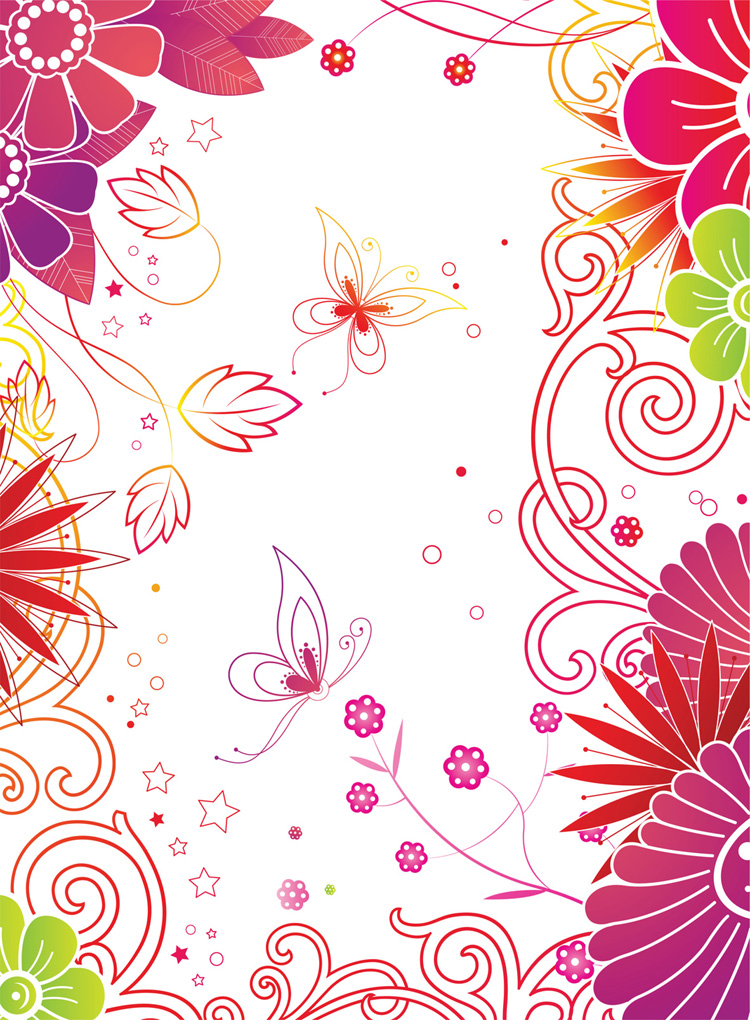 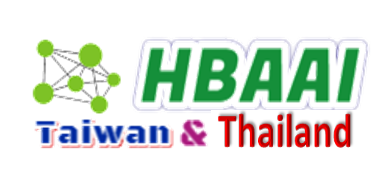 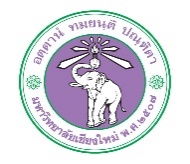 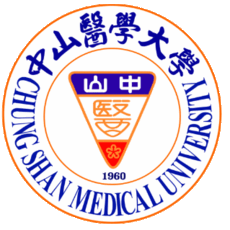 Fostering Health Big Data, Analytics & Artificial Intelligence (HBAAI) Connectivity with 
Taiwan and Thailand
2018/6/6  星期三 14:30~16:20
正心樓 0727教室
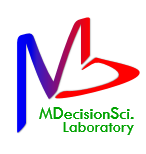 指導與補助單位: 科技部  
主辦單位: 中山醫學大學 醫療決策科學實驗室
協辦單位:  泰國清邁大學 元智大學 中興大學 高雄醫學大學 長庚紀念醫院  
                     健行科技大學 明志科技大學 Gonzaga University
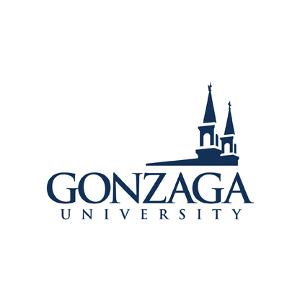 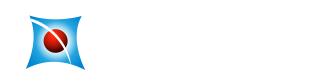 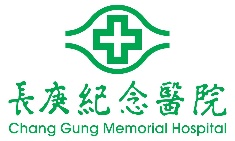 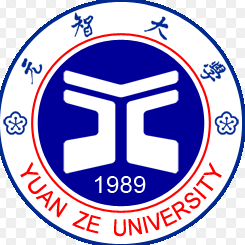 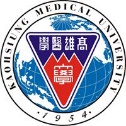 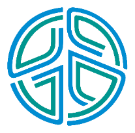 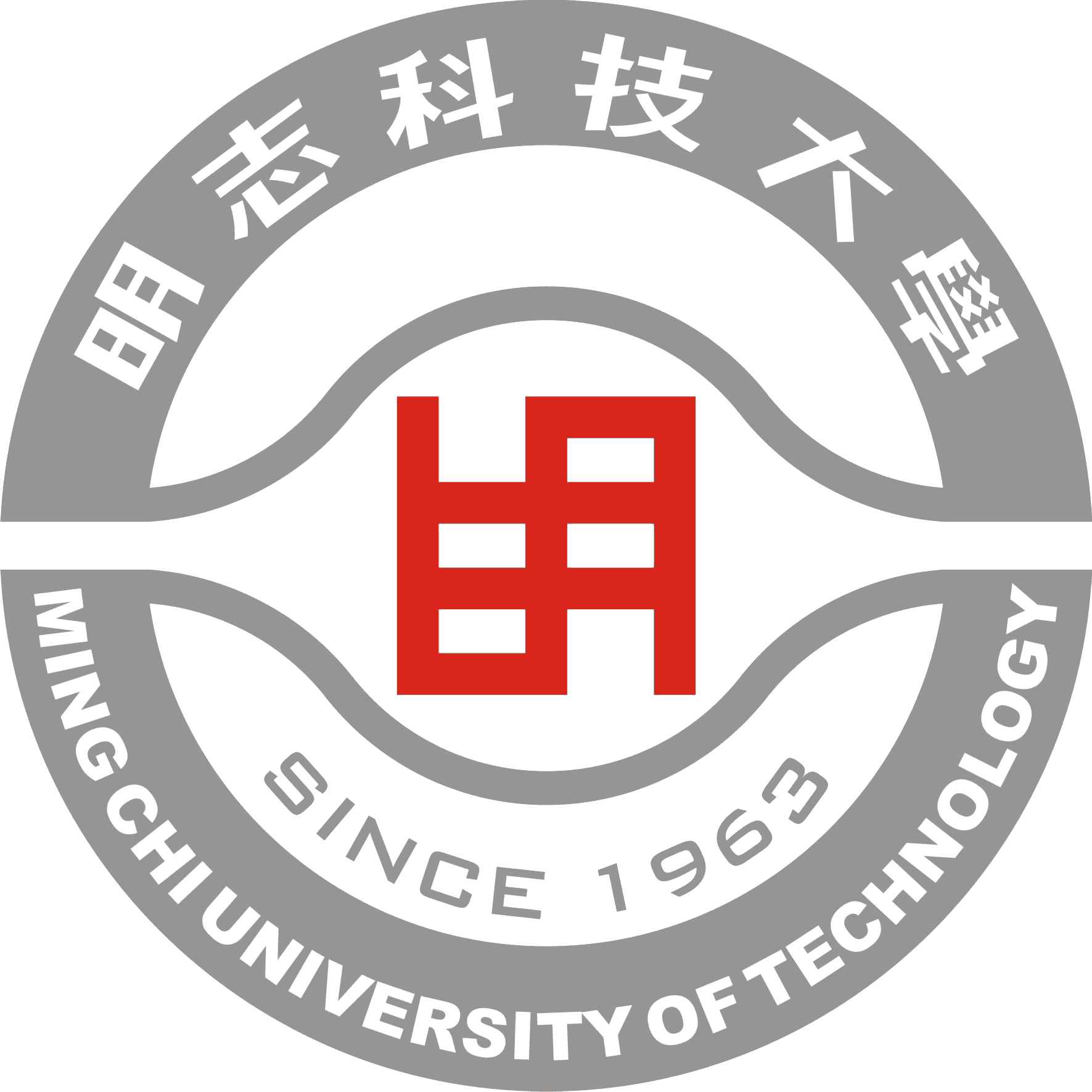